CR-GR-HSE-412 Gestion des parties prenantes et impacts locaux
M&S : quelles différences entre la CR-GR-HSE-412 et la règle CR-MS-DD-001 ?
REVUE DES EXIGENCES
Exigence 3.1.1 : Rôles et attributions
Une gouvernance des activités sociétales est formalisée. Les moyens et ressources organisationnels nécessaires sont alloués pour leur mise en œuvre :
concevoir, déployer et coordonner les actions sociétales et en assurer le reporting ;
assurer l’interface avec la direction HSE Groupe.

Pas de changement
Exigence 3.2.1 : Evaluation du contexte sociétal
L’évaluation du contexte sociétal de l’entité opérationnelle (au périmètre de ses activités), est réalisée et revue au minimum tous les 5 ans. Elle prend en compte :
la sensibilité de l’environnement social, économique et culturel ;
l’empreinte des impacts sociétaux (y compris les droits de l’homme) liés aux opérations et à l’implantation de l’entité.

La nouvelle règle reprend toutes les étapes méthodologiques de SRM+ sous forme d’exigence mais ne mentionne plus explicitement l’outil préconisé SRM+.
REVUE DES EXIGENCES
Exigence 3.3.1 : Dialogue avec les parties prenantes
Les parties prenantes sont identifiées, cartographiées et hiérarchisées selon leur importance et leur influence.
Un processus de dialogue structuré est engagé par l’entité opérationnelle avec ses parties prenantes et comprend 3 étapes itératives :
L’information : sur les activités de l’entité susceptible de générer des impacts négatifs, les actions de mitigation de ces impacts et les bénéfices générés par les activités actuelles ou envisagées ;
La consultation : écoute des opinions, des préoccupations, des perceptions et des attentes ;
Le feed-back aux parties prenantes (sur les actions entreprises et réalisées). 

Pas de changement
REVUE DES EXIGENCES
Exigence 3.4.1 : Stratégie sociétale
Une stratégie sociétale (intégrée à la stratégie opérationnelle) est formalisée avec des objectifs à atteindre à court et long terme. Elle prend en compte : 
les contraintes réglementaires, contractuelles et les standards applicables ;
les préoccupations et attentes des parties prenantes en matière sociale, économique, environnementale, éthique et Droits de l’Homme (pas dans l’exigence) ;
l’évaluation du contexte sociétal en termes de risques et d’impacts ;
les engagements prioritaires du Groupe vis-à-vis de la société civile. 

La nouvelle règle précise les composants de la stratégie locale.
REVUE DES EXIGENCES
Exigence 3.5.1 : Plan d’action societal
Un plan d’action sociétal est formalisé pour déployer cette stratégie, en impliquant les parties prenantes et en privilégiant la coopération, les partenariats et le développement des compétences. Ce plan s’articule autour de 3 leviers :
le dialogue et l’implication des parties prenantes dans une relation constructive ;
la maîtrise des impacts négatifs des activités sur l’environnement social, économique et culturel ;
la contribution au développement local dans le domaine social, économique et culturel des territoires d’ancrage, en privilégiant les thèmes et axes de Total Fondation.
Changements 
La structure du plan d‘action est précisé en rappelant les 3 leviers. 
Auparavant les priorités étaient définies dans la politique POL-GR-SBS-001 remplacée par les 4 nouveaux axes de Total Fondation.
REVUE DES EXIGENCES
Exigence 3.6.1 : Gestion des plaintes
Un processus est mis en œuvre pour gérer les plaintes des parties prenantes et liées aux activités de l’entité ou de la filiale (hors réclamations commerciales) et des entreprises extérieures. Il consiste à :
recevoir et enregistrer les plaintes ;
accuser réception des plaintes et informer le plaignant des suites données ;
après investigation interne si nécessaire, proposer un règlement de les plaintes en collaboration avec les parties prenantes ;
assurer le suivi du traitement et la traçabilité de l’ensemble du processus et l’analyser afin d’identifier des améliorations à mettre en place. 
Clarification : cette exigence figurait dans la règle CR-MS-DD-001 mais pas dans la directive Groupe.
Exigence 3.7.1 : Reporting et revue de performance
Un reporting sociétal est réalisé au moins une fois par an et permet de mesurer :
l’avancement du plan d’action ;
la performance de la démarche sociétale sur la base de KPI ;
la contribution aux engagements prioritaires du Groupe vis-à-vis de la société civile.
Sur la base de ce reporting, une revue de la performance sociétale est effectuée au moins une fois par an, pour évaluer et adapter la stratégie.
Pas de changement
OU TROUVER DES INFORMATIONS COMPLEMENTAIRES ET DOCUMENTS ?
Publication sur WAT: http://wat.corp.local/sites/s215/fr-FR/Pages/Règles%20HSE/CR%20412/Nouvelle-règle-HSE--Gestion-des-parties-prenantes-et-impacts-locaux.aspx


HSE toolbox: https://www.toolbox-hse.total.com/fr/one-maestro


REFLEX: référentiel des textes normatifs Groupe: https://reflex.sinequa.corp.local/


M&S Référentiel Branche : http://crescendo4all.rm.corp.local/sites/Ref_MS/Pages/Home.aspx
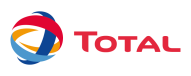 7
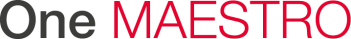